Uroczystość rozdania  Nagród Prezydenta  Miasta  Kędzierzyn-Koźle 16.10.2020
Grażyna  Argudin- PszicaNauczycielka w Publicznej Szkole Podstawowej nr 9.
Napisała i  zrealizowała innowacje: Systematyczna praca na rzecz  najbliższego otoczenia –Opiekun Drzew, Szkolne Arboretum-Dom Drzew
Opracowała i realizowała projekty: Otwarte szuflady, Ciszej w szkole-uszom lżej, Patrzeć sercem.
Pisze  artykuły  np.: Projekty autorskie w świetlicy szkolnej, Coś z niczego, czyli twórcza gra wyobraźni, Zaglądanie w ciszę, Pracować w szkole też warto.
Agnieszka Banach  Nauczycielka w Publicznym Przedszkolu  nr 6.
Opracowała i zrealizowała projekty: W kręgu muzyki      i tańca, Tańce śląskie.
Opracowała innowacje : Edukacja przedszkolna według koncepcji Friedricha Froebla, Poznajemy litery i uczymy się czytać z darami Froebla.
Jest autorką projektu edukacyjnego Książka moim przyjacielem. 
Prowadzi zajęcia otwarte dla nauczycieli i rodziców.
Włącza dzieci w działalność charytatywną : Góra grosza, Gorączka złota.
Przygotowuje  świetne programy artystyczne: Jasełka, Dzień przedszkolaka.
Patrycja  Zdzisława  Bednarek Dyrektor Publicznego Przedszkola  nr 22
Zachęca rodziców do pomocy przy organizacji przedsięwzięć dla dzieci: Pasowanie na przedszkolaka, Mikołajki, Bal karnawałowy, Piknik z Misiem Uszatkiem. 
Zainicjowała powstanie teatru rodziców Duzi-małym, który wystawił kilka sztuk: Królowa lodu, Bal lalek, Nie ma tego złego, Wszyscy kochamy nasze misie.
Inspiruje nauczycieli do tworzenia innowacji.
Współpracuje z wieloma instytucjami.
Dba o integracje pracowników organizując między innymi  Wigilijkę przedszkolną i Śniadanko wielkanocne.
Wioletta Teresa Bernat   Wicedyrektor w Publicznej Szkole Podstawowej  nr 19
Uczy wychowania fizycznego.
Jej uczniowie zdobywają medale na zawodach wojewódzkich i ogólnopolskich.
Jej uczennice są zawodniczkami Kadry wojewódzkiej.
Jest organizatorem Międzynarodowego turnieju piłki siatkowej Kędzierzyńsko-Kozielski Koziołek.
Prowadzi  projekt wymiany młodzieży sportowej między Opolszczyzną a Nadrenią Palatynatem.
Jest organizatorem turnieju Mały olimpijczyk dla uczniów klas trzecich.
Katarzyna Biernacka Nauczycielka  w Publicznym Przedszkolu  nr 11
Przygotowuje dzieci do miejskich konkursów: Brzechwik, Tańcowała igła z nitką, Integracyjny przegląd piosenki.
Realizowała innowację Ruch, rytm, mowa-       z logarytmiką przygoda. 
Napisała scenariusz sztuk, które wystawili pracownicy przedszkola: Przygody misia Rymcimcim, Wyprawa do lasu.
Jest opiekunem praktyk studenckich.
Swietłana Dbaj Nauczycielka  w Publicznej Szkole Podstawowej nr 12
Jest nauczycielem wspomagającym.
Realizowała projekt BAKCYL we współpracy z Warszawskim Instytutem Bankowości.
Organizowała  miejską imprezę Razem dla ekologii i integracji i Z ekologią za pan brat-razem możemy ocalić świat.
Zorganizowała warsztaty Niewidomy kolega? Mój dobry przyjaciel, a ja już wiem jak mu pomagać.
Opracowała Przedmiotowy system oceniania dla uczniów niepełnosprawnych.
Ilona Dudyk Nauczycielka w Publicznej Szkole Podstawowej  nr 10.
Uczy wychowania fizycznego i biologii 
Współautorka i realizatorka innowacji: Człowiek     i przyroda-wrogowie czy przyjaciele, Palcem po mapie  i na wycieczce.
Jej uczniowie zdobywają wysokie miejsca              w zawodach wojewódzkich.
Opracowała i wdrożyła program zajęć koła tanecznego i zajęć gimnastyki korekcyjnej
Autorka i realizatorka wielu programów prozdrowotnych: Wybieramy zdrowie-ruch to zdrowie, Roztańczona przerwa.
Angażuje uczniów w wiele akcji charytatywnych.
Grażyna  Golemo  Nauczycielka w  Publicznej Szkole Podstawowej  nr 20
Wychowawca świetlicy i bibliotekarz.
Jest koordynatorem Narodowego programu czytelnictwa.
Organizuje kiermasze książki
Propaguje miejskie i ogólnopolskie programy ekologiczne.
Organizuje  akcje charytatywne: Góra grosza, Zbiórka korków na rzecz podopiecznego fundacji Zdążyć z pomocą.
Justyna Ilnicka Dyrektor  Publicznego Przedszkola nr 6
Promuje i wdraża  nowatorskie  metody pracy.
Zachęca nauczycieli do podejmowania działalności innowacyjnej.
Dzieci z przedszkola z sukcesem  biorą udział w wielu konkursach.
Stwarza warunki do działalności charytatywnej: np. udział w akcjach: Góra grosza, Gorączka złota, Zbiórka nakrętek, Zbiórka karmy  dla schroniska dla zwierząt.
Mariola  Janczak Nauczycielka w Publicznym Przedszkolu  nr 24
Realizuje ogólnopolski program Uczymy dzieci  programować-Kodowanie na dywanie, Programowanie z ozobotem.
Opracowała schemat działań do pracy zdalnej.
Koordynuje prace Sieci Twórczego Aktywnego Rozwoju.
Prowadzi Kółko przyrodnicze i Kółko taneczno-teatralne.
Napisała program Współpraca przedszkola ze szkołą podstawową.
Alina Justyna Jeziorska  Nauczycielka w  Publicznym Przedszkolu  nr 11
Jest koordynatorem  projektu  Urzędu Marszałkowskiego  Niepełnosprawni całkiem sprawni.
Napisała innowację Mamo, tato pomóż mi się rozwijać, W górę kurtyna bajka się zaczyna.
Jest opiekunem praktyk.
Była współorganizatorem zdalnego nauczania.
Monika  Kaczmar  Nauczycielka  w Publicznej Szkole Podstawowej nr 10.
Nauczycielka matematyki i informatyki.
Współautorka i realizatorka innowacji Człowiek i przyroda – wrogowie czy przyjaciele.
Opracowała i wdrożyła  program wychowawczy „Rozwój i wychowanie”.
Administratorka strony internetowej szkoły.
Organizuje ciekawe przedsięwzięcia: Światowy dzień tabliczki mnożenia, Światowy dzień liczby ᴫ.
Pełniła funkcję opiekuna stażu.
Aleksandra  Ewa  Kocoł-DuchnowiczNauczycielka  w Publicznej Szkole Podstawowej nr 19
Nauczycielka  edukacji wczesnoszkolnej.
Prowadziła innowacje: Angielski jest super, Żonglowanie  i metoda Dennisona jako sposób na poprawę koncentracji, Bajki             i baśnie  inspiracją do nauki języków: angielskiego i programowania.
Napisała i przeprowadziła wiele projektów: Mądre bajki z całego świata, Zdrowo jem, więc wiem,  Wiem, czuję, pomagam.
Zrealizowała swój nowatorski projekt  doskonalący technikę pisania opowiadań  Zimowa opowieść.
Bożena  Łotecka  Dyrektor  Publicznej Szkoły Podstawowej nr 19
Bardzo dobrze współpracuje z rodzicami                        i  środowiskiem lokalnym.
Zachęca nauczycieli do  realizowania wielu  innowacji: Bajki i baśnie inspiracją do nauki języków: angielskiego i programowania, Poznaj świat w sposób naukowy,  Zabawy w detektywów – innowacja matematyczna.
 Uczniowie klas sportowych i mistrzostwa sportowego zdobywają medale na zawodach ogólnopolskich. 
W szkole  jest prowadzona klasa dwujęzyczna. 
W konkursach przedmiotowych uczniowie  zdobywają wysokie miejsca na szczeblu wojewódzkim. 
Szkoła jest organizatorem ogólnopolskiego turnieju „Koziołki siatkarskie”.
Anna  Milewska -MazaszNauczycielka w Publicznym Przedszkolu nr 22
Napisała program adaptacyjny Jestem przedszkolakiem.
Jest współautorką i realizatorką wielu projektów edukacyjnych: Miś o ząbki dba, dbam i ja, Zajączki Skoczki o zdrowie dbają nową wiedzę zdobywają.
Organizowała dla dzieci konkursy: Jesienna cyferka, Barwy jesieni, Oznaki wiosny.
Była opiekunem stażu i opiekunem praktykantki.
Grażyna  Osipa Nauczycielka w Publicznej Szkole Podstawowej nr 6
Uczy języka polskiego.
Realizowała międzyszkolny projekt Cztery żywioły.
Współpracuje z fundacją ŻYRAFA  Życie, Radość Fantazja.
Organizuje i koordynuje wydarzenie Tydzień z Marią Skłodowską-Curie.
Jest egzaminatorem Okręgowej Komisji Egzaminacyjnej.
Katarzyna  Pisula   Nauczycielka w Publicznej Szkole Podstawowej  nr 9.
Uczy języka polskiego.
Napisała i realizuje innowacje: Jakie ziarno      w wasze serca padnie…takim będzie  późniejsze żniwo-wartości w życiu człowieka.
Napisała  Procedurę ewaluacji wewnętrznej   w Publicznej Szkole Podstawowej nr 9.
Organizatorka Tygodnia patriotycznego, Tygodnia Korczakowskiego, Tygodnia uprzejmości.
Opiekunka nauczyciela stażysty.
Autorka szkolnego konkursu mitologicznego Pojedynek Tytanów.
Agata  Justyna  Rachowicz  Wicedyrektor  w Publicznej Szkole Podstawowej  nr 9.
Trener pływania . Jej zawodnicy  osiągają wysokie wyniki w zawodach wojewódzkich    i krajowych.
Członek Rady Szkoły.
Przewodnicząca komisji koleżeńskiej           w Okręgowym Związku Pływackim.
Koordynator  organizacji pomocy psychologiczno-pedagogicznej.
Współtworzyła procedury  organizujące pracę szkoły w czasie pandemii.
Katarzyn  Anna  Rembek  Nauczycielka  w Publicznej Szkole Podstawowej nr 20
Nauczycielka edukacji wczesnoszkolnej.
Napisała innowację Kodowanie super sprawa to nauka i zabawa.
Jest koordynatorem międzynarodowego konkursu Kangur matematyczny.
Prowadzi Koło teatralne, które zdobywa wyróżnienia  w konkursach.
Działa charytatywnie w akcjach: Walka z głodem, Podaruj gwiazdkę, Koszyczek wielkanocny, Gorączka złota.
Mariola  Robaszewska Dyrektor  Publicznego Przedszkola  nr 5
Bardzo dobrze współpracuje z rodzicami                 i  środowiskiem lokalnym. 
Przedszkole realizuje ogólnopolski program ”Optymistyczne przedszkole” .
W minionym roku szkolnym przedszkole uzyskało wiele certyfikatów:   Certyfikat realizacji programu Dzieci uczą rodziców,  Przyjaciel przyrody i książki, Uczymy dzieci programować,  Magiczna moc bajek i  Segreguj pl.
Wzorowo przygotowała przedszkole do przyjęcia dzieci w czasie pandemii wirusa COVID-19.
Bożena  Sadowska  Dyrektor   Publicznego Przedszkola  nr 14
Dzieci z przedszkola w minionym roku szkolnym zdobyły między innymi: - I miejsce w konkursie plastycznym Wymarzone Mikołajki w Kędzierzynie-Koźlu, II miejsce w VIII Halowym Turnieju Piłki Nożnej Przedszkolaków DZIEWIĄTKA CUP, wyróżnienie i  nagrody za udział w konkursie plastyczno-technicznym  Woda to skarb . 
Przedszkole uzyskało certyfikat potwierdzający przyznanie tytułu  Kubusiowi Przyjaciele Natury. 
Przedszkole  otrzymało wyróżnienie za udział       w wydarzeniu czytelniczym organizowanym przez  Księgarnię Książki  wspieraną przez Narodowy Program Rozwoju Czytelnictwa.
Dorota  Słotwińska  Nauczycielka w Publicznej Szkole Podstawowej nr 20
Nauczycielka edukacji wczesnoszkolnej.
Autorka wielu innowacji: Jesteśmy mieszkańcami Europy, Ja i moja mała ojczyzna. Raz, dwa, trzy- zdrowi, aktywni, bezpieczni. 
Organizatorka Miejskiego konkursu Kędzierzyn-Koźle- tu mieszkam.
Prowadzi klub Wiewiórka.
Realizuje program Ratowniczek.
Wyróżniona  odznaką Zasłużony opiekun koła PCK i  statuetką za działalność                  i współpracę z Rejonowym Zarządem PCK.
Ewa  Agnieszka  Stolarek  Nauczycielka w Publicznej Szkole Podstawowej nr 6
Uczy języka angielskiego.
Zrealizowała kilka innowacji :Zostań poliglotą, Język hiszpański po angielsku, Język hiszpański w podróży.
Napisała własny program Koła języka rosyjskiego i Koła języka hiszpańskiego.
Jest opiekunem szkolnego Koła PCK.
Opracowała i zorganizowała przedstawienie  Idzie wiosna w języku angielskim, niemieckim, hiszpańskim i rosyjskim.
Izabela  SzwajgertDyrektor Publicznego Przedszkola nr 9
Przedszkole realizuje ogólnopolski program ”Optymistyczne przedszkole”. 
W minionym roku zrealizowano innowację „Przedszkolny Kalendarz Świąt Niezwykłych” i ogólnopolski projekt „Las Dwa Trzy –matematyczne przygody wśród przyrody” .
 Dzieli się z innymi swoją wiedzą. 
Wzorowo współpracuje z rodzicami. Wspólnie z nimi podejmuje wiele działań na rzecz wszechstronnego rozwoju dziecka.
Bożena  Krystyna Szynol  Nauczycielka w Publicznym Przedszkolu nr 22
Realizuje innowacje: Z rodzicami smacznie gotujemy, wszystkich chętnie poczęstujemy, Ruch, badminton i zabawa, W krainie wyobraźni.
Zrealizowała wiele projektów edukacyjnych: Mali matematycy, Popołudniówki z Misiem Uszatkiem, Kuchcikowo.
Zachęca dzieci do udziału w akcjach charytatywnych:  Góra grosza, Czysty Aniołek, Pomóżmy zwierzętom przetrwać zimę, Paczka dla Kresowian.
Wiceprezes i współtwórca  Fundacji Sport &Fun 4 Everyone.
Anna Tomaszewska  Nauczycielka w Publicznym Przedszkolu  nr 24
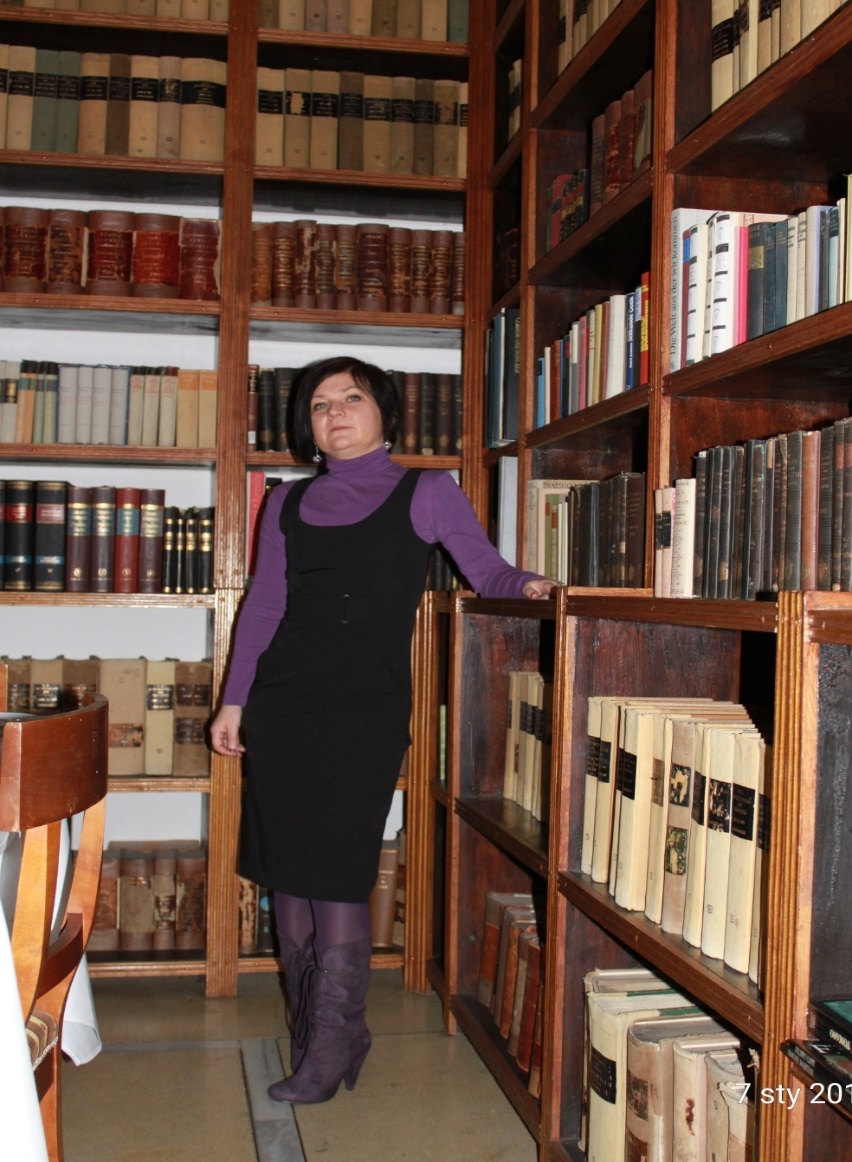 Jest autorką i realizatorką wielu projektów edukacyjnych: Optymistyczne twórcze dzieciaki-płyniemy Odrą.
Jest współautorką programu adaptacyjnego Poznaj przedszkole Niezapominajka dla dzieci nowo przyjętych.
Przygotowuje dzieci do występów z okazji różnych świąt.
W czasie pandemii była twórcą i realizatorem  cyklu zajęć rozwijających zainteresowania             i kreatywność dzieci pt. Pracownia Niezapominajki.
Katarzyna Justyna  Węglorz-Koza Nauczycielka w Publicznej Szkole Podstawowej  nr 19
Uczy matematyki.
Jej uczniowie osiągają wysokie wyniki         w egzaminie ósmoklasisty.
Współtworzyła innowację Poznaję świat     w sposób naukowy.
Organizowała warsztaty matematyczne      w ramach Czwartkowych spotkań naukowych.
Prowadzi lekcje otwarte dla innych nauczycieli.
Współorganizuje miejski konkurs matematyczny Szlakiem wielkich umysłów.
Dziękuję za uwagę.
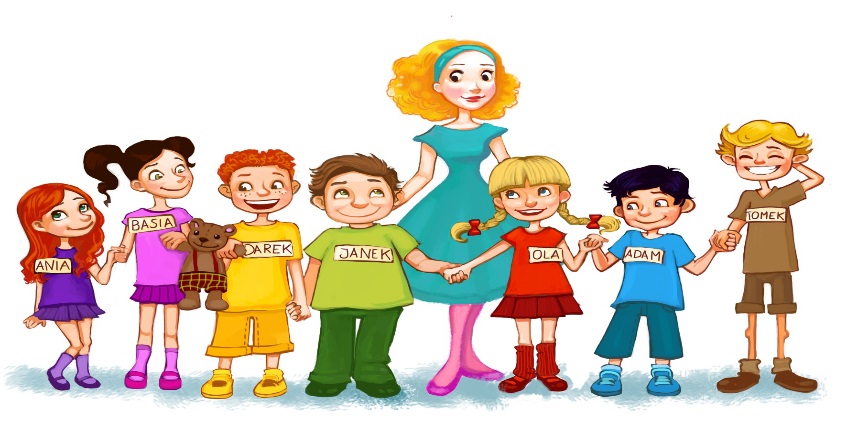 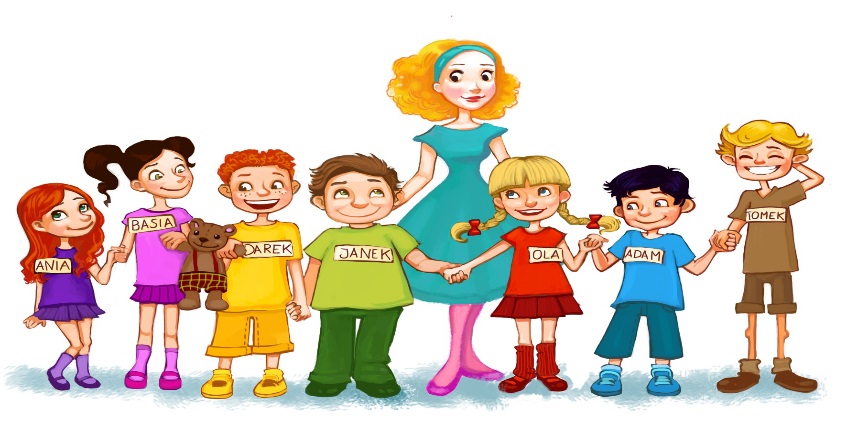